Unit 7
What do you do when you have free time?
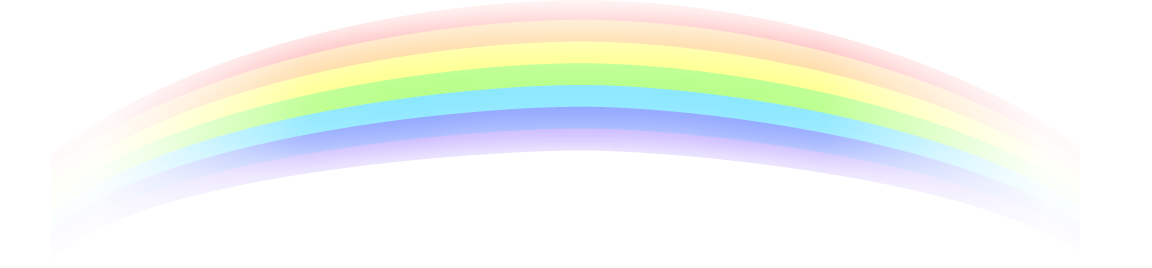 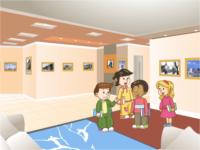 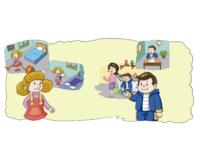 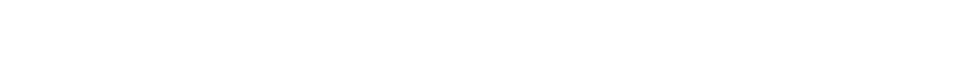 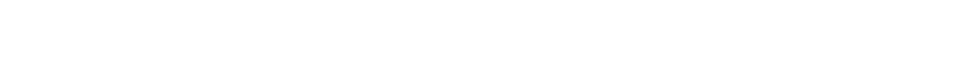 WWW.PPT818.COM
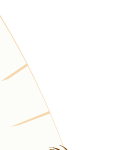 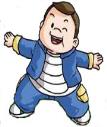 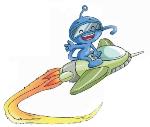 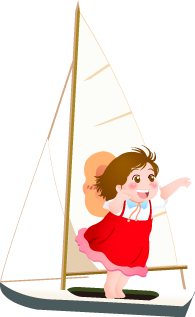 广
州
市
小
英
中
心
组
Aim
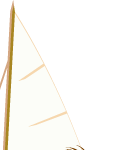 本课时目标：

掌握新词：free，take photos, listen to music, draw, email, picnic.
学生能听说读以下新词和短语： take photos, listen to music, draw a picture, email my friends, have a picnic.
能理解句子What do you do when you have free time? 并试做回答
          I usually  /sometimes/ often/always…..
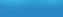 What do you do when you have free time?
当….的时候
当你有空闲时间的时候你做什么？
1.When的用法：a.放在句首，表示提问时间，什么时候
                           Unit 4的标题是When do you have class?你什么时候上课？
b.放在句子中间连接两个句子，表示当……的时候
1/17/2023
e     e
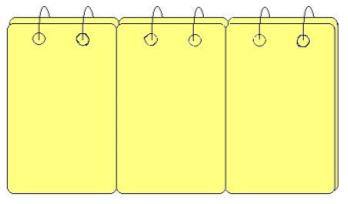 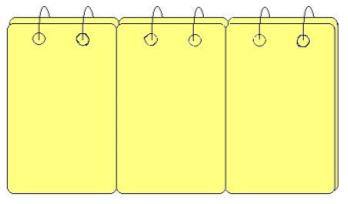 f
t
r
空闲的
1/17/2023
回答：人+频率副词（always/usually/often/sometimes）+动作
I often watch TV.
Translation:1.我经常看电视
I usually  go to the park.
2.我通常去公园
1/17/2023
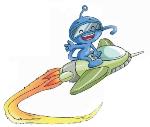 Let’s Talk
1.图文并茂呈现短语，学习“take exercise”，分音节学习“exercise”，再用拍掌的方法明确其重音.
2.教师可根据学生实际进行短语操练：（1）炸弹游戏（2）TPR。
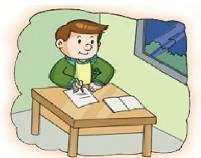 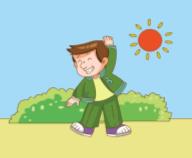 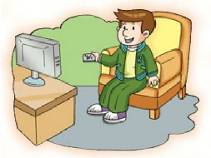 do my homework
take exercise
watch TV
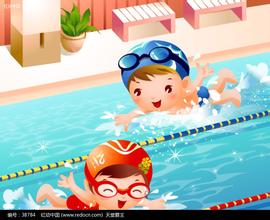 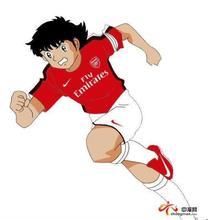 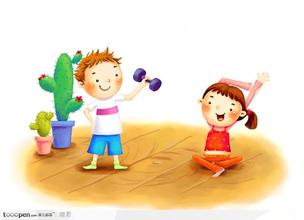 go running
go swimming
play sports
1/17/2023
Let's review
1.去公园                            
2.拜访我的朋友
3.看电影
4.清洁我的房间
5.去购物
6.做家务
go to the park
visit my friends
see a film
clean my room
go shopping
do housework
1/17/2023
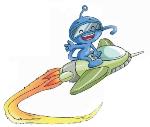 Let’s learn
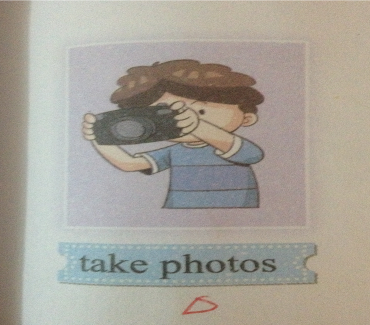 拍照
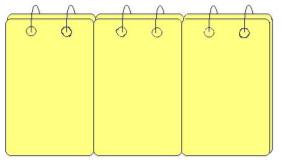 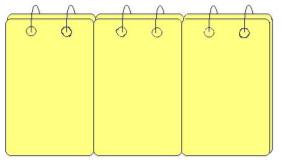 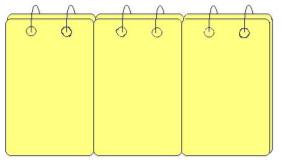 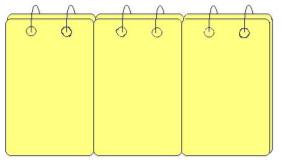 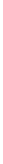 m
m
t
a
k
e
p
h
o
t
o
照片
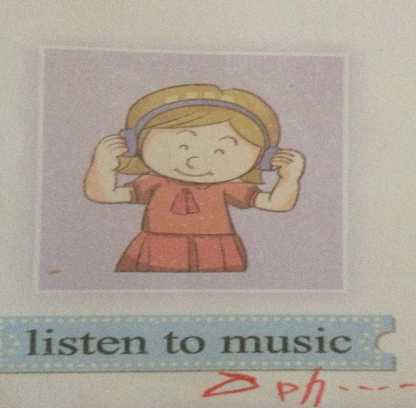 听音乐
1/17/2023
画画
1/17/2023
发电子邮件给朋友
1/17/2023
去野餐
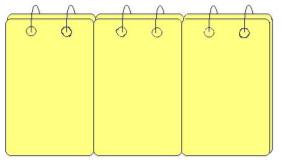 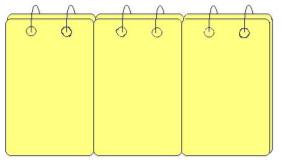 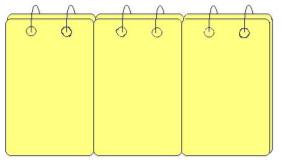 野餐
p    i    c
t    u    r    e
n    i     c
1/17/2023